Republic of Iraq
Ministry of Higher Education and Scientific Research
Al-Mustaqbal University
College of Pharmacy
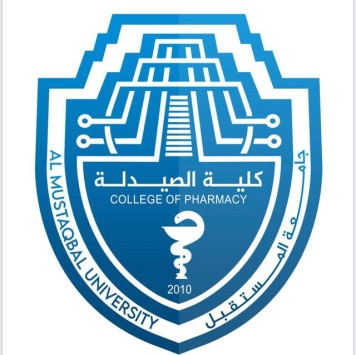 5th Class, 2nd Semester
Hospital Training  
Ph.D Teba Jasim Mohammed
Endocrine Disorder (Diabetes Mellitus)
Diabetes mellitus (DM) is a group of metabolic diseases characterized by 
hyperglycemia resulting from defects in insulin secretion, insulin action, or both 
Pathophysiology
There are two main types of diabetes: 
1-Type 1 diabetes (accounts for <10%), is caused by destruction of the insulin producing β-cells of the pancreas (2) (leading to absolute deficiency of insulin 
2-Type 2 diabetes (accounts for about 90%), results from lack of sufficient insulin production and/or lack of sensitivity to the effects of insulin (insulin resistance)
Clinical presentation
1. Symptom severity and onset help differentiate type 1 from type 2 DM.
 a. Type 1 DM typically presents with an abrupt onset and an acute 
presentation 
 b. Symptoms in individuals with type 2 DM generally develop gradually, 
with some patients being asymptomatic or having only mild symptoms upon 
diagnosis 
2. Classic signs and symptoms of DM include polydipsia (excessive thirst) , 
polyuria (excessive urination) , polyphagia (excessive hunger ) 
3. Individuals with type 1 DM may additionally present with unintentional weight loss 
,(significant weight loss is less common in type 2 DM)
Diagnosis:
1. Hemoglobin A1C ≥6.5%
2. Fasting (defined as no caloric intake for at least 8 hours) plasma glucose ≥126
mg/dL (7.0 mmol/L).
3. Two-hour plasma glucose ≥200 mg/ dL (111.1 mmol/L) during an oral glucose
tolerance test (OGTT)
4. A random plasma glucose concentration ≥200 mg/dL (111.1 mmol/L) in a patient with classic symptoms of diabetes (Polyuria, polydipsla, unexplained weight loss).
Treatment
1- There are three major components to the treatment of diabetes: diet, drugs
(insulin and antidiabetic agents ), and exercise
2- Appropriate treatment requires goal setting for glycemia, blood pressure, and 
lipid levelsThe American Diabetes Association (ADA) metabolic goals for adults with diabetes mellitus are listed in table 2
Pharmacotherapy of type 1 diabetes mellitus
All patients with type I DM require insulin, Two regimens are commonly used: basal-bolus and twice daily. 
A- Basal-bolus regimens The dose of insulin is 0.5-1 unit/kg /day , 50% given as basal insulin( long- or intermediate-acting insulins ) once or twice daily and 50% as fast-acting insulin (regular insulin, lispro, aspart, or glulisine ) divided into 3 equal doses and administered prior to meals. This provides a pattern of insulin delivery similar to that in normal individuals. 
B-Twice daily injections (before breakfast and before the evening meal) of premixed preparations of short- and intermediate-acting insulin provide a convenience for many patients. Two-thirds of the daily dose given in the morning (with about two thirds given as long-acting insulin and one-third as short-acting and one-third in the evening (with approximately one-half given as long-acting insulin and one-half as short-acting).
Hypoglycemia
- Blood glucose concentration <60 mg/dL: Patient may or may not be symptomatic
- Blood glucose <40 mg/dL: Patient is generally symptomatic
- Blood glucose <20 mg/dL: Can be associated with seizures and coma
urgent treatment of hypoglycemia
If the patient is able to eat, oral treatment with or glucose-containing fluids, candy, or food is appropriate. A reasonable initial dose is 15–20 g of glucose. If the patient is unable to to take carbohydrates orally, parenteral therapy is used . IV administration of glucose 25 g (mL of 50% dextrose for 1–3 minutes ) should be followed by a glucose infusion with serial plasma glucose measurements. If IV therapy is not practical, SC or IM glucagon (1 mg in adults) can be used, particularly in patients with T1DM.
The somatostatin analogue octreotide can be used to suppress insulin secretion in
sulfonylurea-induced hypoglycemia. These treatments raise plasma glucose concentrations only transiently, and patients should eat as soon as is possible to replete glycogen stores
Diabetic Ketoacidosis(DKA)
Is a condition characterized by hyperglycemia (serum glucose > 250 mg/dL, ketosis, and metabolic acidosis (serum bicarbonate <15 mmol/L with increased anion gap).Precipitating events Inadequate insulin administration, Infection ,Infarction and stressful conditions .
Management Of Diabetic Ketoacidosis 
1- initially fluid replacement: 2–3 L of 0.9% saline over first 1–3 h (10–20 mL/kg per hour); subsequently,0.9 %or 0.45% saline at 250–500 mL/h; change to5% glucose and 0.45% saline at 150–250 mL/h when plasma glucose reaches 250 mg/dL
2- Administeration of short-acting regular insulin: IV (0.1 units/kg) bolus , then 0.1 units/kg per hour by continuous IV infusion .If the initial serum potassium is <3.3 mmol/L, insulin should not be administered until the potassium is corrected.
3- Measurement of capillary glucose every 1–2 h; measure electrolytes (especially K+, bicarbonate, phosphate) and anion gap every 4 h for first 24 h,Monitor blood pressure, pulse, respirations, mental status, fluid intake and output every 1–4 h.
4- potassium Replacement : 20–40 meq/L of infusion fluid, with monitoring of ECG and urine output.
5- if the patient is stable, glucose level is 150–200 mg/dL, and acidosis is resolved. Insulin infusion may be decreased, long-acting insulin is given as soon as patient is able to eat. Allow for a 2–4 hour overlap in insulin infusion and SC long-acting insulin injection..
6- treatment of the underlying cause that precipitate DKA like infection , myocardial infraction or trauma.
Pharmacotherapy of type 2 diabetes mellitus
1- In patients with type 2 diabetes, first-line therapy involves advice about dietary and lifestyle modification. Oral anti-diabetic drugs are usually added in those who do not achieve glycaemic targets as a result, or who have severe symptomatic hyperglycaemia at diagnosis and a high HbA1c 
2- However, the guidelines in some countries are to introduce medication immediately upon diagnosis of diabetes ,Table 4 lists classes of drugs for type 2 DM 
3- A reasonable treatment algorithm for initial therapy uses metformin as initial therapy because of its efficacy, known side-effect profile, and relatively low cost  Metformin has the advantage that it promotes mild weight loss, and improves the lipid profile slightly  However, type 2 DM is a progressivedisorder and ultimately requires multiple therapeutic agents and often insulin
Treatment of complications
1- Retinopathy:Early retinopathy may reverse with improved glycemic control. More advanced disease may requires laser therapy 
2-Neuropathy 
A- Peripheral neuropathy is the most common complication in type 2 DM outpatients. Paresthesias, numbness, or pain may be predominant symptoms. 
Pharmacologic therapy include duloxetine(the preferred one), low-dose TCAs, anticonvulsants (e.g., gabapentin, pregabalin), , topical capsaicin, andvarious analgesics, , including tramadol and NSAIDS.
B- Gastroparesis : use of metoclopramide may be helpful.
C- Patients with orthostatic hypotension may require mineralocorticoids (fludrocortisone)
D- Diabetic diarrhea: is commonly nocturnal and frequently responds to a 10-to 14-day course of an antibiotic such as doxycycline or metronidazole. 
Octreotide may be useful in unresponsive cases.
E- Erectile dysfunction: is common, and initial treatment should include one of the oral medications (e.g., sildenafil, vardenafil, tadalafil).
3- Nephropathy Glucose and blood pressure control are most important for prevention of 
nephropathy.
ACE inhibitors and ARBs have shown efficacy in preventing the clinical progression of renal disease in patients with type 2 DM. 
4- Peripheral Vascular Disease and Foot Ulcers 
Claudication and nonhealing foot ulcers are common in type 2 DM. Smoking cessation, correction of dyslipidemia, and antiplatelet therapy are important treatment strategies Cilostazol may be useful in selected patients. 
5- Coronary Heart Disease 
Multiple-risk-factor intervention [treatment of dyslipidemia (usually with a statin) and hypertension (a goal BP of <140/80 mm Hg), smoking cessation, antiplatelet therapy] reduces macrovascular events.

D- Renal disorders 
1- Acute kidney injury previously known as acute renal failure, is characterized by the sudden and often reversible impairment of kidney function which develops over a period of hours to days resulting in the retention of nitrogenous and other waste products normally cleared by the kidneys
Pathophysiology :
A- Pre-renal (resulting from decreased renal perfusion) for example hypotension, and hypovolaemia . 
B- Renal (resulting from structural damage to the kidney) occurs in diseases such as acute tubular necrosis (ATN). 
C- Post-renal resulting from obstruction of urine flow (e.g. by renal stones). 
Signs and Symptoms of Uremia 
1- Neurological: weakness, fatigue, Mental status changes (coma and seizure may occur with severe uremia). 
2- Skin symptoms include: Pruritus.
3- Gastrointestinal: Nausea, vomiting and anorexia 
Complications:
The kidney plays a central role in the control of volume status, blood pressure, electrolyte balance, acid-base balance, and for excretion of nitrogenous and other waste products. Complications associated with AKI are:
1- Uremia:Buildup of nitrogenous waste products, manifested as an elevated BUN concentration, is a hallmark of AKI. At higher concentrations, mental status changes and bleeding complications can arise 
2- Intravascular volume overload
Complication
3-Hyperkalemia (Higher levels may trigger arrhythmias)
4-Hyperphosphatemia 
5-Hypocalcemia
6-Metabolic acidosis
7-Hematologic complications of AKI include anemia and bleeding. Uremia causes decreased erythropoiesis and platelet dysfunction
8-Malnutrition: AKI is often a severely hypercatabolic state, and, therefore, malnutrition is a major complication.
9-Infection: Patients with AKI are at substantial risk of infection because humoral and cellular immune mechanisms are depressed
Investigation
A-Physical examinations
B-Laboratory Tests (serum creatinine , BUN(blood urea nitrogen) , Blood count, serum Ca , K+, Na , phosphate,….) 
C-Renal Ultrasound and pyelography.
D-Histological investigations: renal biopsy.
Treatment 
Currently, there is no definitive therapy for AKI. Supportive care is the mainstay of AKI management regardless of etiology. The ultimate goal is to have the patient's renal function restored to pre-AKI baseline 
A-Hemodynamic status
1-If hypovolaemia is present, it should be corrected by replacement of intravenous fluid or blood; excessive administration of fluid should be avoided, since this can cause pulmonary oedema (2)
2-Volume overload can complicate ARF
 Diuretics (usually high-dose loop diuretics) may be used . Volume overload causing respiratory compromise that is refractory to medical management is an indication for urgent dialysis 
B-Dietary measures
Adequate nutritional support should be ensured. Enteral or parenteral nutritionmay be required 
.
C-Hyperkalemia
1- Hyperkalemia is the most common and serious electrolyte abnormality in AKI 
2-The condition may be life threatening causing cardiac arrhythmias and, if untreated, can result in cardiac arrest 
3- If serum K+ concentration is > 6.5 mmol/L (normal range 3.5–5.5 mmol/L), this should be treated immediately to prevent life-threatening cardiac arrhythmias
E-Hypocalcaemia 
1- Hypocalcemia is prevented and treated using oral calcium supplementation with calcium carbonate is usually adequate.
2-For symptomatic hypocalcemia, i.v calcium is used (e.g. as calcium gluconate).
F-Hyperphosphataemia
1-Hyperphosphataemia can occur in AKI but rarely requires treatment 
2-If it become necessary to treat, phosphate-binding agents may be used to retain phosphate ions in the gut. The most commonly used agents are calcium containing such as calcium carbonate and are given with food
G-Infection
1-Patients with AKI are at substantial risk of infection because humoral and cellular immune mechanisms are depressed 
2-Ptients with pyrexia must be immediately investigated and treated with appropriate antibiotic therapy if infection is discovered
H-Acidosis
1-Metabolic acidosis can be treated by infusions of sodium bicarbonate (8.4%) 
2-If elevation of serum sodium or fluid overload precludes the use of sodium 
bicarbonate, extreme acidosis is best treated by dialysis
 I-Uraemic gastro-intestinal erosions
These are a recognized consequence of AKI, probably as a result of reduced mucosal cell turnover owing to high circulating levels of uraemic toxins GI prophylaxis with PPI or H2RA is required. Uremic bleeding may respond to desmopressin 
J-Anemia
1-The anemia seen in AKI is usually multifactorial and is not improved by erythropoiesis stimulating agents, due to their delayed onset of action and the presence of bone marrow resistance in critically ill patients 
2-Blood transfusion is appropriate for patients with symptoms attributable to anemia
Renal Replacement Therapy
Renal replacement therapy (RRT) may be required on a temporary basis in patients 
with AKI or on a permanent basis for those with chronic kidney disease (CKD) 
The common types of renal replacement therapy used in clinical practice are: 
Haemodialysis • Peritoneal dialysis Indications for dialysis are summarized by table
A-Haemodialysis
1-In haemodialysis, the blood is removed from the patient and is returned 
to the patient after passing through a dialyser 
2-Heparin is added to the blood as it leaves the body to prevent the dialyser 
clotting 
B-Peritoneal dialysis
1-Peritoneal dialysis is rarely used now for AKI except in circumstances where
haemodialysis is unavailable 
2-Warmed sterile peritoneal dialysis fluid (typically 1–2 L) is instilled into the abdomen, left for a period of about 30 min (dwell time) and then drained into a collecting bag. The process may be repeated up to 20 times a day, depending on the condition of the patient 
3-It is associated with a high incidence of peritonitis and permits protein loss, 
as albumin crosses the peritoneal membrane 
.
Chronic kidney disease
Chronic kidney disease (CKD), previously termed chronic renal failure, refers to 
an irreversible deterioration in renal function which usually develops over a
period of months to years 
Etiology 
Many disorders can cause CKD. However, epidemiologic studies indicate that 
diabetes mellitus and hypertension account for the majority of cases (>60%) 
Metabolic and Systemic Consequences of CKD
A- Uraemia
Uraemia results from the accumulation of urea and other nitrogenous toxins
The symptoms of uraemia :include anorexia, nausea, vomiting, and 
an increased tendency to bleed (uremic bleeding) due to impaired platelet adhesion Patient may also experience itching and peripheral neuropathies
B-Cardiovascular Complications
1-The risk of cardiovascular disease is substantially increased and represent an 
important cause of death in patients with CKD 
2-Hypertension is the most common complication of CKD. As kidney disease progresses, hypertension due to salt and water retention usually develops 
3-Dyslipidemia may be associated with kidney disease Dyslipidaemia results in a raised, atherogenic lipid profile 
4-Patients with CKD are at higher risk for Coronary artery disease and heart failure 
C-Hematologic Complications
1-Anemia: The anemia of CKD is primarily due to decreased erythropoietin 
2-Coagulopathy: The coagulopathy of CKD is mainly caused by platelet dysfunction. Clinically, patients can have petechiae, purpura, and an increased tendency for bleeding during surgery
D-Calcium, Phosphorus, and Bone Homeostasis
1-Declining GFR leads to reduced excretion of phosphate and, thus, hyperphosphataemia; which stimulates increased synthesis of parathyroid hormone(PTH) 
2-Failing kidneys are not able to convert vitamin D to the active form 1,25 dihydroxycholecalciferol This will impair intestinal absorption of calcium, thereby causing hypocalcaemia which also stimulate PTH production
3-Hyperparathyroidism stimulates bone turnover (renal osteodystrophy) (increased bone reabsorption to maintain adequate calcium levels)
E-Electrolyte, and acid-base disorders
Patients with CKD often develop hyperkalemia and metabolic acidosis
F-Immune dysfunction
Cellular and humoral immunity is impaired in advanced CKD and there is increased susceptibility to infections 
G-Neurological and muscle function
1-Muscle symptoms are probably caused by general nutritional deficiencies and electrolyte disturbances(especially hypocalcaemia) 
2-Muscle cramps are common. The ‘restless leg syndrome’, in which the patient’s legs are jumpy during the night, may be troublesome 
3-The neurological changes are non-specific and include inability to concentrate, memory impairment, and irritability probably caused by uraemic toxins

.
H-Endocrine function
1-In both genders, there is loss of libido related, at least in part, to hypogonadism as a consequence of hyperprolactinaemia.
2-The half-life of insulin is prolonged in CKD (because of decreased renal insulin clearance) but there is also insulin resistance  Because of this, insulin requirements are unpredictable in diabetic patients in advanced CKD
Diagnostic test result 
A- Blood tests typically show:
 (1) Elevated BUN and serum creatinine concentration.
 (2) Reduced arterial pH and bicarbonate concentration (metabolic acidosis).
 (3) Reduced serum calcium level.
 (4) Increased serum potassium and phosphate levels.
 (5) Normochromic, normocytic anemia.
B-Urinalysis may reveal glycosuria, proteinuria.
Differentiation ARF from CRF:
Distinction between ARF and CRF depend on history , and duration of symptoms. 
A Normochromic anemia and the presence of renal osteodystrophy are suggestive of CRF
Treatment
The goal is to delay the progression of CKD, minimizing the development or severity of complications
A-Anemia:
1-Erythropoiesis-stimulating agents (ESAs) (e.g., recombinant erythropoietin [epoetin] and darbepoetin) are FD Aapproved for CKD-anemia. [epoetin is given once or twice a week. Darbepoetin can be administered every 2–4 weeks]. These agents usually given subcutaneously 
2-The recommended target hemoglobin in patients receiving ESAs is 11 to 12g/dL for optimal safety; studies show that targeting a higher Hgb increases risk of stroke and possibly other cardiovascular events 3-Iron supplementation is necessary to replete iron stores. Iron is usually given parenterally (oral therapy is limited by poor absorption and adverse effects) 
B-Hypertension 
1-The target blood pressure is less than 130/80 mm Hg for patients with CKD; a goal of 125/75 mm Hg is recommended for patients with proteinuria 
2-Salt and fluid intake should be restricted .
3-Most patients require three or more antihypertensive agents to achieve target blood pressure. ACEIs, ARBs, and dihydropyridine calcium channel blockers are the preferred agents
C-Volume Overload
1-Patients with evidence of fluid retention should have a restriction of salt and fluid intake 
2-Loop diuretics, such as furosemide (Lasix) are generally indicated to treat fluid overload 
D-Hyperlipidemia
Hyperlipidemia should be managed aggressively in patients with CKD to a LDL- cholesterol goal <100 mg/dL . Statins are the drugs of first choice 
E-Osteodystrophy
The osteodystrophy of CKD is due to three factors: hyperphosphataemia, vitamin D deficiency and hyperparathyroidism 
1-hyperphosphataemia should be treated by dietary restriction of foods with high phosphate content (milk, cheese, eggs and protein-rich foods) and by the use of phosphate-binding drugs. Various drugs are available, including calcium carbonate, and polymer phosphate binders such as sevelamer .
2-Vitamin D deficiency may be treated with the synthetic vitamin D analogues 1α-hydroxycholecalciferol (alfacalcidol) at 0.25–1 μcg/day. The serum calcium level should be monitored, and the dose adjusted accordingly.
3-Cinacalcet targets the calcium-sensing receptors of the parathyroid gland and 
suppresses PTH production. Cinacalcet, 30–90 mg orally once aday
4-The rise in Vitamin D and calcium levels that result from starting vitamin D therapy usually suppresses the production of PTH by the parathyroids. If vitamin D therapy does not correct PTH levels then parathyroidectomy, to remove part or most of the parathyroid glands, may be needed 
F-Potassium homeostasis 
G-Metabolic acidosis :Metabolic acidosis can be corrected by the administration of sodium bicarbonate
H-Neurological problems
1-Neurological changes are generally caused by uraemic toxins and improve on the 
treatment of uraemia by dialysis or diet 
2-Muscle cramps are common and are often treated with quinine sulphate. Restless legs may respond to low doses of clonazepam or co-careldopa 
I-Pruritus
Itching associated with CKD failure can be extremely severe, and difficult to treat. 
Non-sedating antihistamines such as loratidine are generally less effective than sedating antihistamines such as chlorphenamine which may be useful,particularly at night 
J-Uremic bleeding :Abnormal bleeding time and coagulopathy in patients with CKD may be reversed temporarily with desmopressin. Optimal dialysis will usually correct a prolonged bleeding time
Treatment of End-Stage Renal Disease
When GFR declines to 5–10 mL/min/1.73 m2 renal replacement therapy(hemodialysis, peritoneal dialysis, or kidney transplantation) is required 
Rejection of Kidney Transplant
Immunosuppression in kidney transplantation 
Immunosuppressive treatment can be divided into three phases: 
1-induction: consists of antilymphocyte antibodies given within the first week
after transplantation.
2-Maintenance immunosuppression refers to medications given daily for the long
term prevention of renal allograft rejection. the standard maintenance therapy 
is a three-drug regimen(tacrolimus or sirolimus , mycophenolate, and prednisone)
3- Antirejection therapy is given to treat acute rejection episodes when they occur